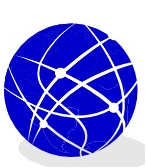 www.brockmanagency.com
Tel: (478) 785-6494
Brockman Insurance  Agency
Providing Insurance with Prompt Service at Affordable Prices.
Our Mission is to provide quality insurance with prompt service at affordable prices. We accomplish this by caring about your business, by knowing what insurance company to partner you with (we have access to many great insurance companies) and by giving you a quality, experienced and caring staff to take care of you.The Brockman Insurance Agency wants to be the last insurance office you ever visit. Taking care of your every need with specialized departments including Personal, Commercial and Life & Health, The Brockman Insurance Agency does things the old fashioned way. From a live person to answer the phone to the friendly way you are greeted when you are in our office, you will know you have found a home at the Brockman Insurance Agency.
Sincerely,William BrockmanPresident
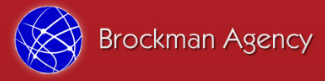 I have been in the financial services industry for twenty-five years serving both business owners and individuals across Georgia.  I am licensed by the state of Georgia in all lines of insurance business that include: Life, Accident, Health, Property and Casualty - for personal, business, commercial and professional lines as well as Funeral Pre-need.   

My knowledge and experience can provide you with a clear understanding of the options available to you in creating a sound financial plan for the future as well as current asset protection.   I represent the finest A+ rated insurance carriers in the country.   With their financial strength and my knowledge of their products we can create a financial plan for you that achieves your goals in securing your financial future and protecting your assets. 

I welcome the opportunity to serve you as your financial services professional. 



William R. Brockman - LAH, P&C, FP
Personal BIO
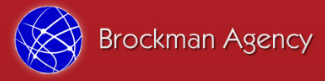 Insurance and Financial Services 
Life
Fixed & Fixed Index Annuities
Health
Auto
Home
Long-term Care
Indemnity
Accident 
Property
Casualty
Key Personnel
Cross Purchase
Partner buyout
Individual
Group
Additional Services
Social Security Maximization Analysis
Custom Annuity Review
Custom Life Insurance Review 
Color of Money Analysis 
Tax Preparation
2nd Opinion Income Tax Review
Roth Conversion Analysis
Business Services 
Credit Card Processing
Debit Card Processing
Electronic Funds Transfer (EFT)
Check Care
Leasing
Equipment
ATM Machines
Medical Malpractice Insurance
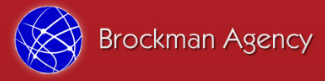 Last year, more than 60 million Americans received over $727 billion in Social Security benefits. The average monthly benefit for retired workers is roughly $1,229 per month. Most of those people don’t realize their monthly income could have been substantially higher if they delayed beginning their Social Security, even by one year. 
The “Social Security Solutions” system will help you find the exact date in which you should file to maximize your Social Security distributions and create a personalized retirement income plan to receive enough income to continue living comfortably in retirement.
Social Security Solutions
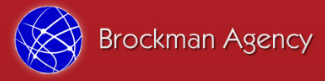 Every financial tool you have … 
	• Had a purpose 
	• Solved a need 
	• Seemed like the best option … At the time. 
Your may own assets that are under-performing, overly volatile or designed for a need you no longer have. There is no time like the present for you to re-visit past decisions and improve your retirement! 
The Custom Annuity Policy Review is specifically designed to address the needs of variable annuity (VA) policy owners. All you need to do is send in your statements from your VAs, and we do the rest! The Custom Annuity Policy Review system clearly and plainly lays out the costs associated with VA’s so that you will know that there are better, less costly product options out there that will address your needs more properly.
Custom Annuity Policy Review
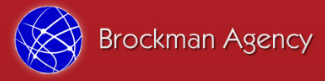 Life insurance is one thing that has actually gotten cheaper - and better - over the past few years. The “Custom Life Policy Review” system provides a comprehensive review of all your life insurance needs or a quick analysis to see if you can save money on premiums. Look for alternatives for lower premiums, analyze past policy performance and estimate future performance, or re-evaluate your needs for life insurance. 
The worst case scenario you will leave with piece of mind that you are in the most beneficial product out there – if not then we will provide you with alternatives that will more specifically address your long term life insurance and financial needs.
Custom Life Policy Review
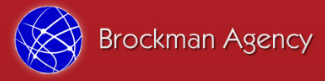 Baby boomers are the largest demographic in history and are entering the retirement phase of their lives. You need to start making serious decisions about the financial vehicles to utilize for your hard-earned nest eggs. The “Color of Money” system illustrates a simple way to break down the complex into Red Money (hope so)  and Green Money (know so), allowing you to find out and recognize what products that best suit your immediate financial needs.
Color of Money Analysis
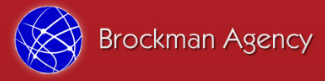 Over 144 million individual income tax returns were filed last year, and over half used a paid preparer. By taking advantage of our tax preparation services, you will help structure your financial future with the one thing that we all sometimes neglect accounting for…TAXES. 

Let our team of CPA’s and tax professionals help you minimize your tax burden and set you on the course for financial success.
Tax Planning, Preparation and Filing
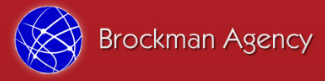 The Government Accountability Office conducted an investigation on big chain firms and found that nearly all tax returns were prepared incorrectly. Additionally, The Wall Street Journal states, “Millions of Americans are routinely failing to take deductions they are entitled to, thus overpaying their taxes by billions of dollars collectively.” These are just of few of the facts that make the “Second Opinion Tax Review” system the number one option for you to help address your income tax needs.
Our three part analysis will help you verify that your past tax returns were properly prepared and will help you positively impact your future year’s income tax burden by providing you with a comprehensive tax minimizing “blueprint” for years to come.
Second Opinion Tax Review
The removal of the income limitation on Roth IRA conversions in 2010 opened up the flood gates to 13.5 million households with modified adjusted gross incomes over $100,000. The benefits provided by Roth IRAs and the anticipated rise in income tax rates make this the perfect storm of opportunity. 
Our team of CPAs will analyze your qualified retirement plans and IRAs to help you make informed decisions and answer the all important question, “Is a Roth Conversion Right for Me?”
Roth Conversion  Analysis
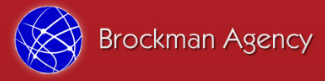 Thank You
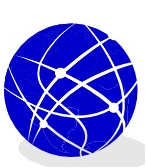 Brockman Insurance  Agency
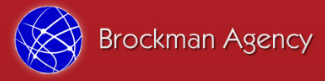